Policies and Procedures and How to use SRI Database
Policies and Procedures for Device Loans
Device demonstrations compare the features and benefits of a particular AT device or category of devices for an individual or small group of individuals.  The purpose of a device demonstration is to enable an individual to make an informed choice. 

	Catalyst
Policy: Demonstrations are to be conducted by knowledgeable staff who will compare the features and benefits of a particular AT device/software for an individual or small group of individuals.
Policy: Demonstrations can be given at a scheduled appointment, assessment, tour, training, or walk-in.
Policy: Prior to demonstrations, a knowledgeable staff member will check the items to be demonstrated that they are working and are in the lab
Policy: At the end of demonstration, all demos should be recorded in the Tools for Life staff database section under the Device Demo tab and clean up in AT Demo lab
Adding New Customer
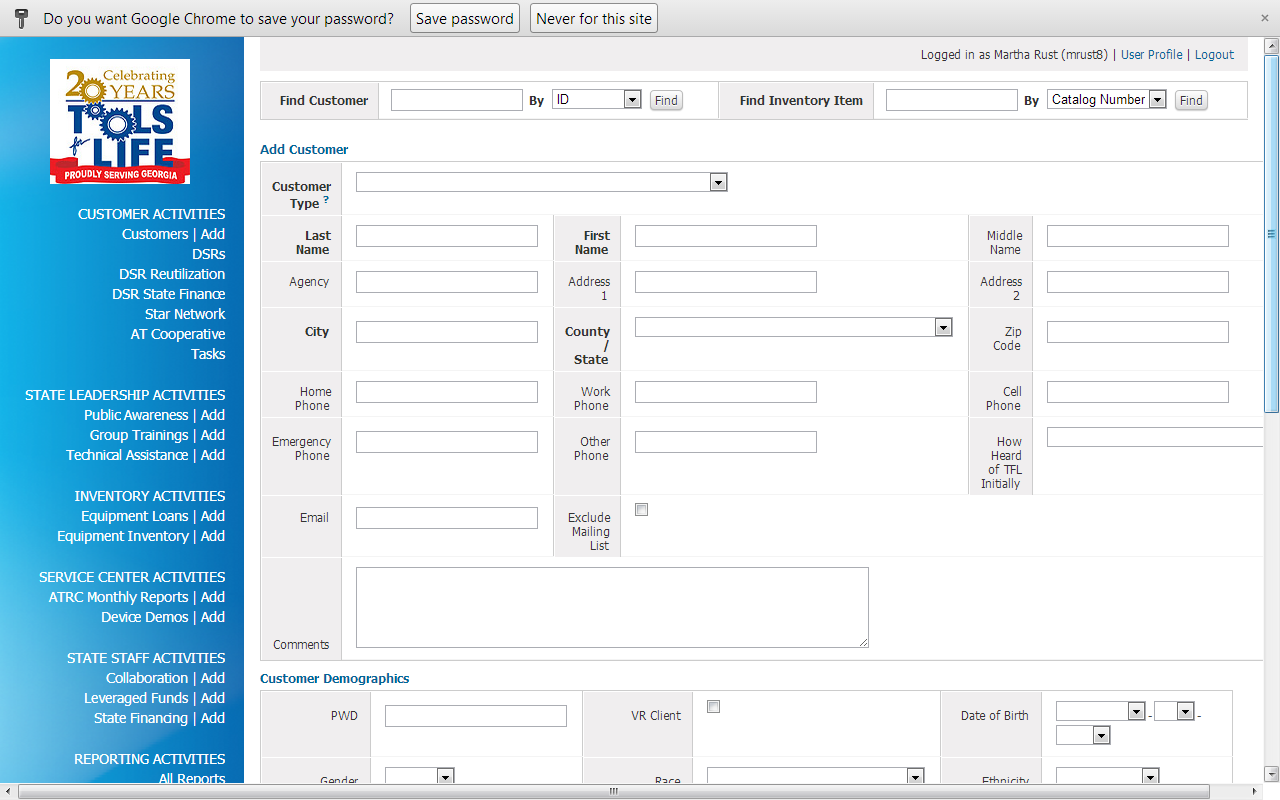 Click Add by 
    Customer
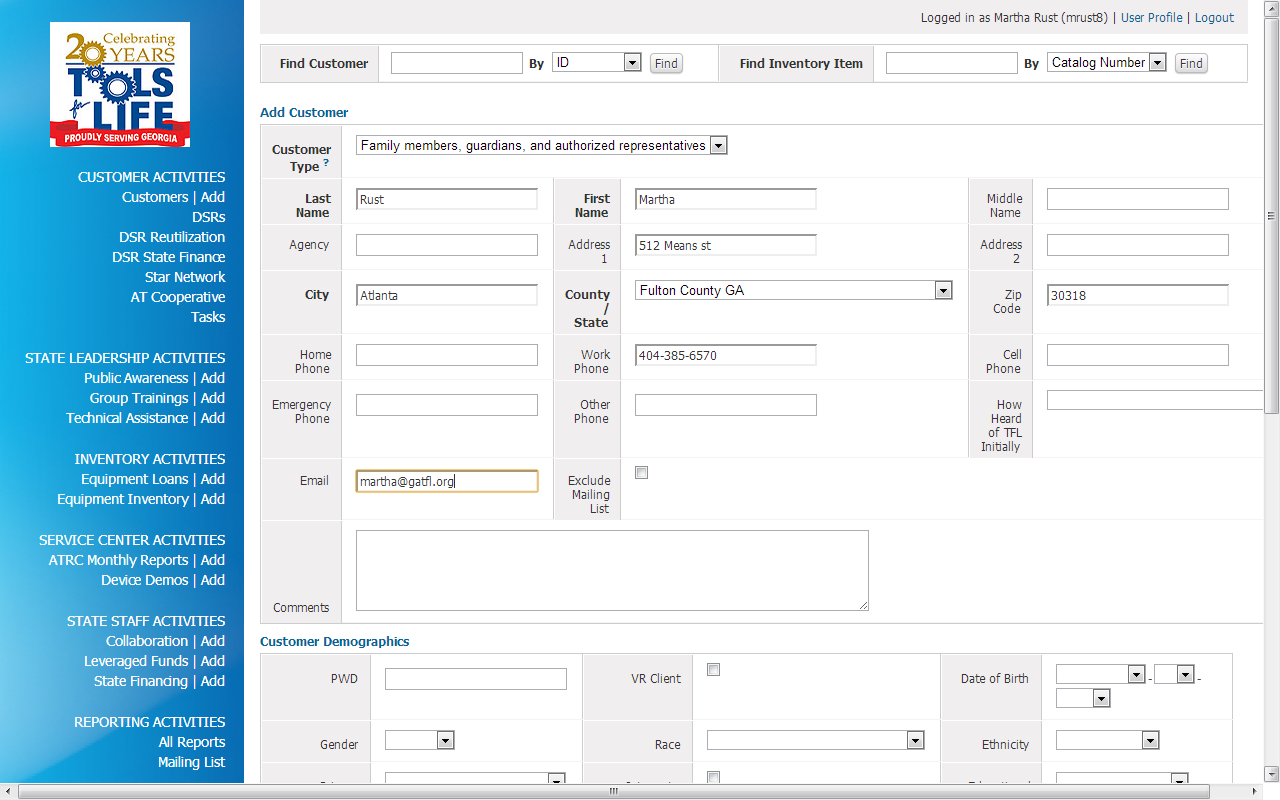 Complete entire form
Click Add at the 
    bottom
Adding a new DSR
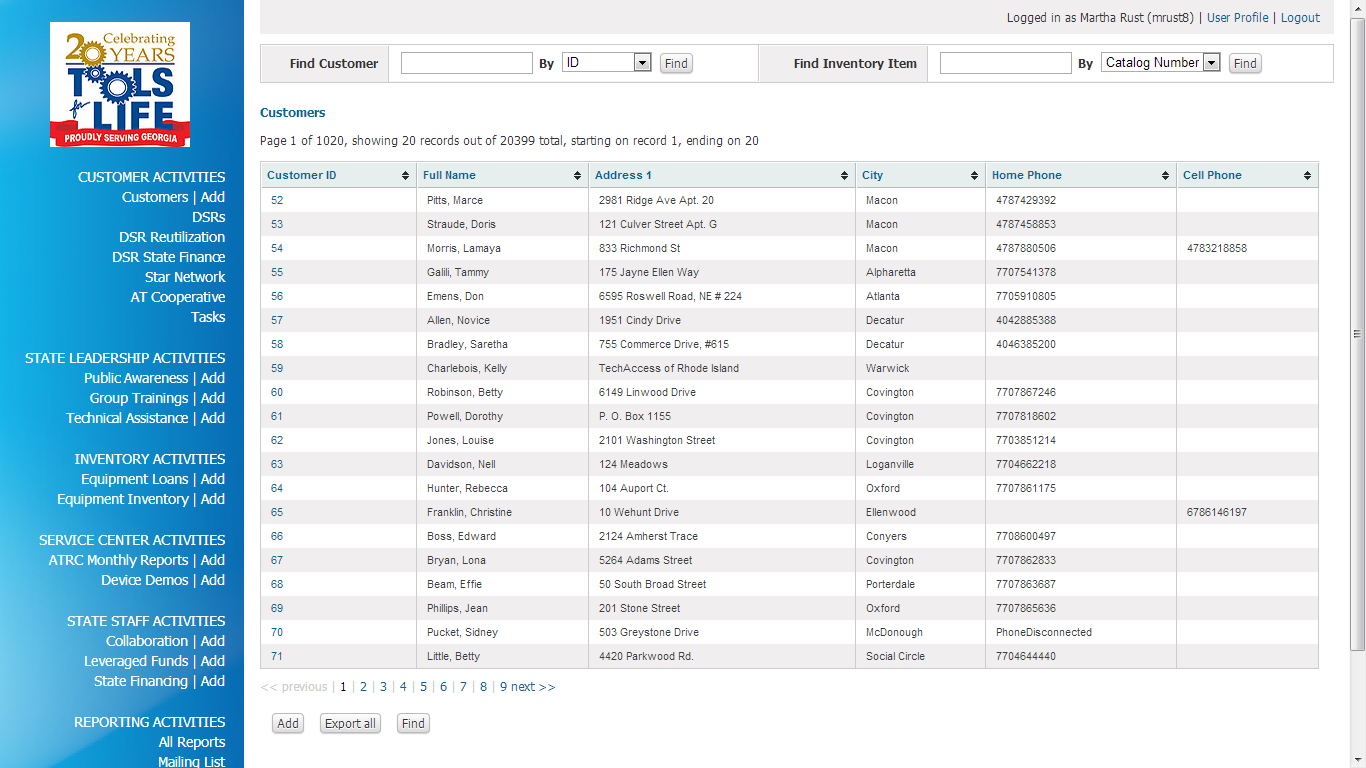 Click on Customer
Choose the Individual you would like to add
You can use search box that the top to Search by ID or Last Name
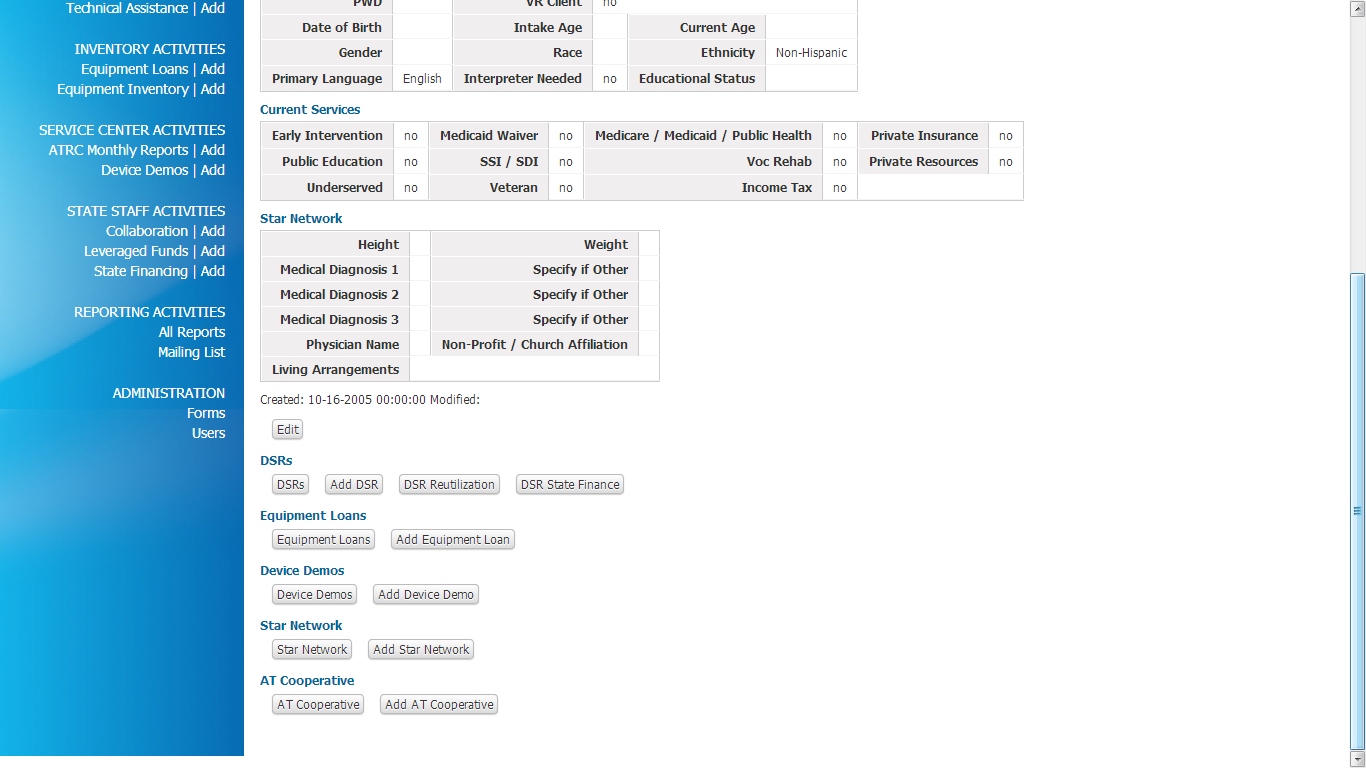 Once you have selected the individual you will scroll to the bottom  and will see DSRS
Click on Add DSR
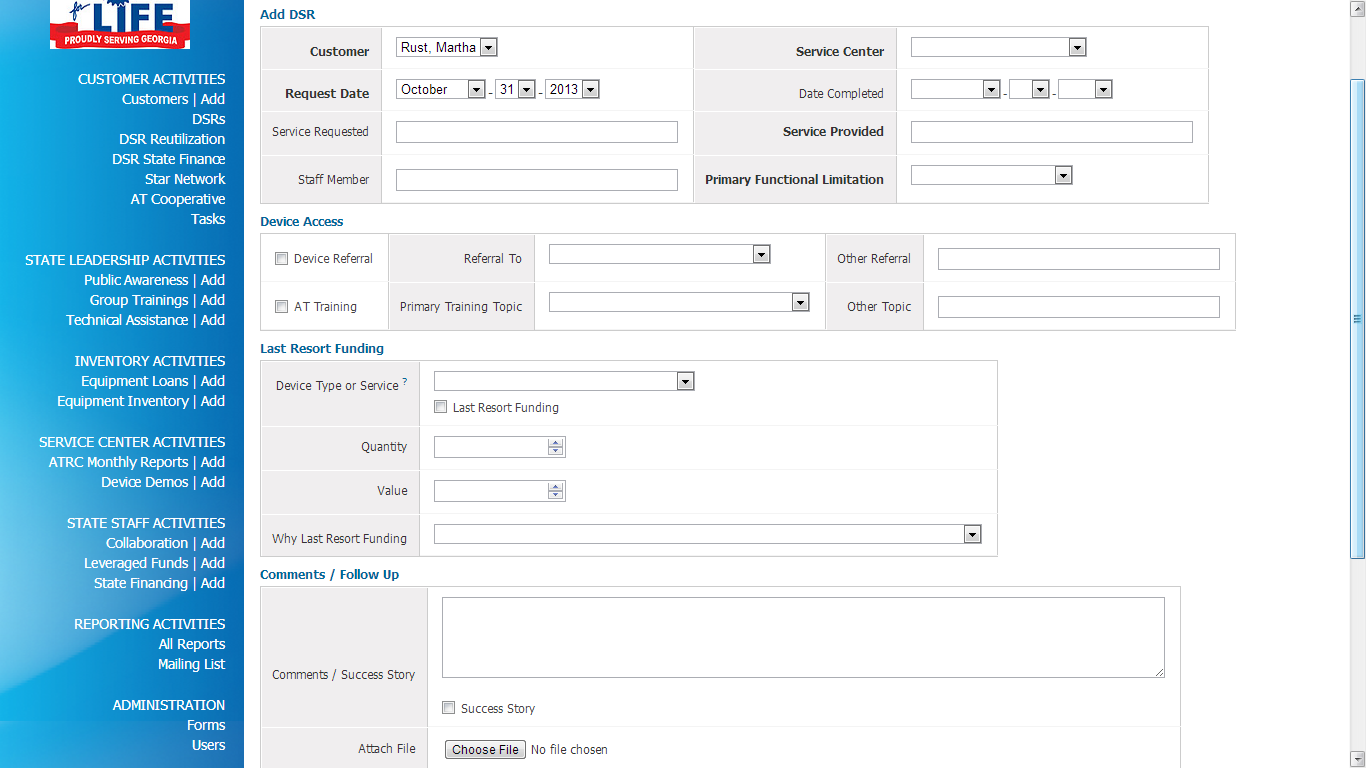 You will complete the DSR form
Be sure to add your Service Center
You have to opportunity to attach a file for the Success Story
When completed you will Click Add underneath the Success Story
Adding New DSR Reutilization
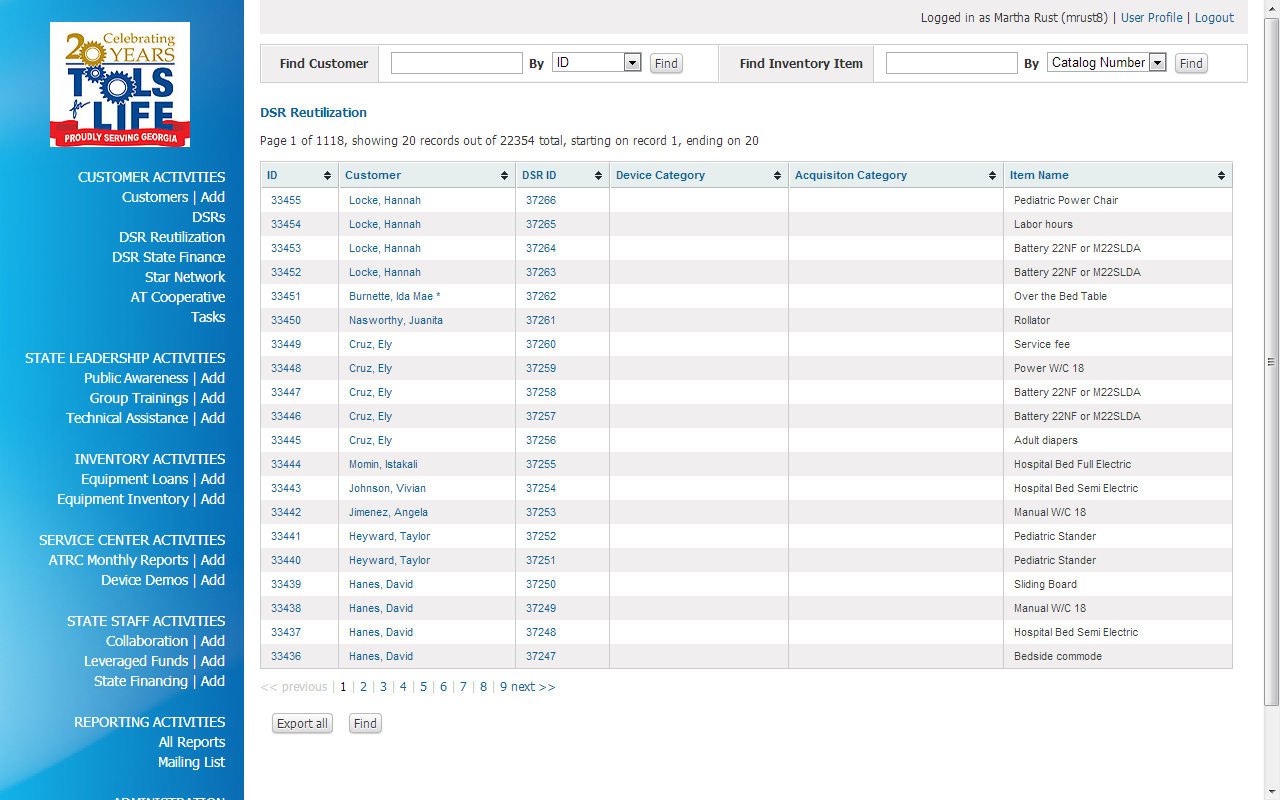 Click on DSR
     Reutilization
Find Customer by ID
or Last Name
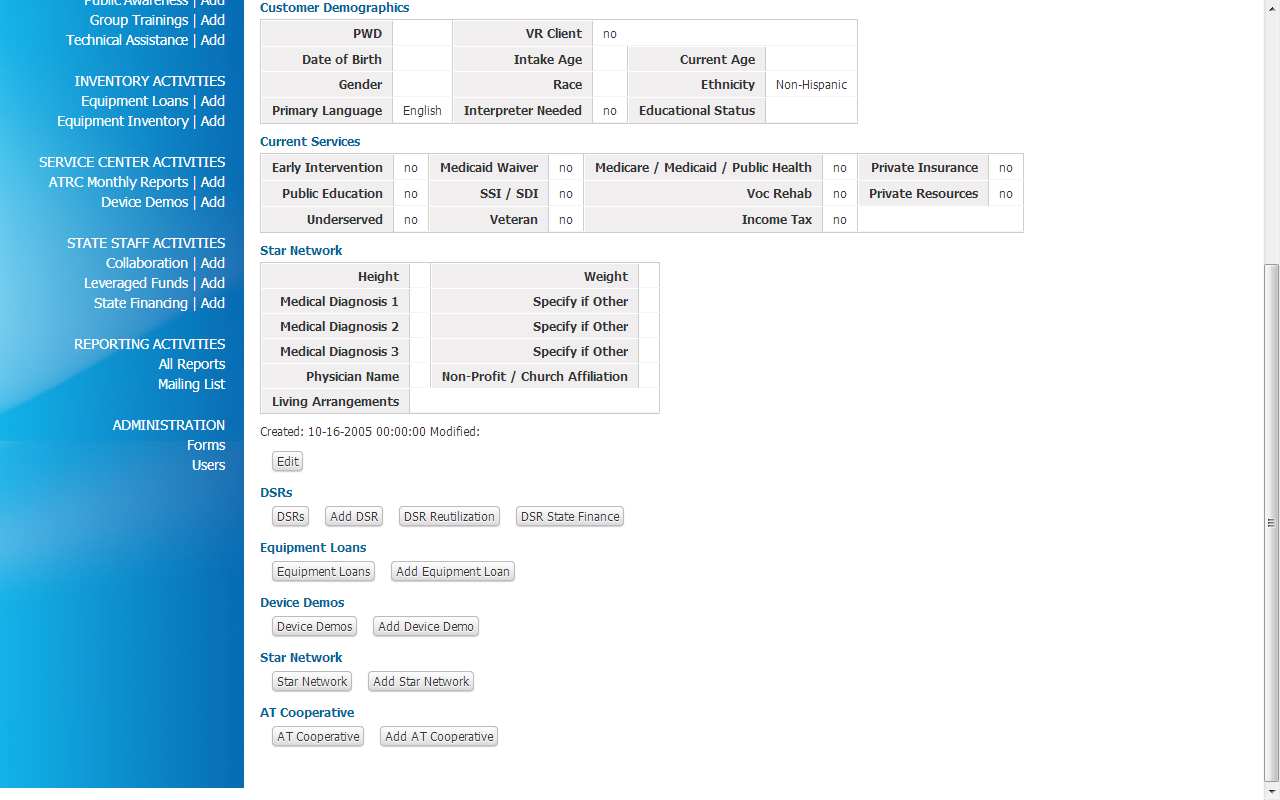 Scroll to bottom 
     and click on Add 
     Star Network
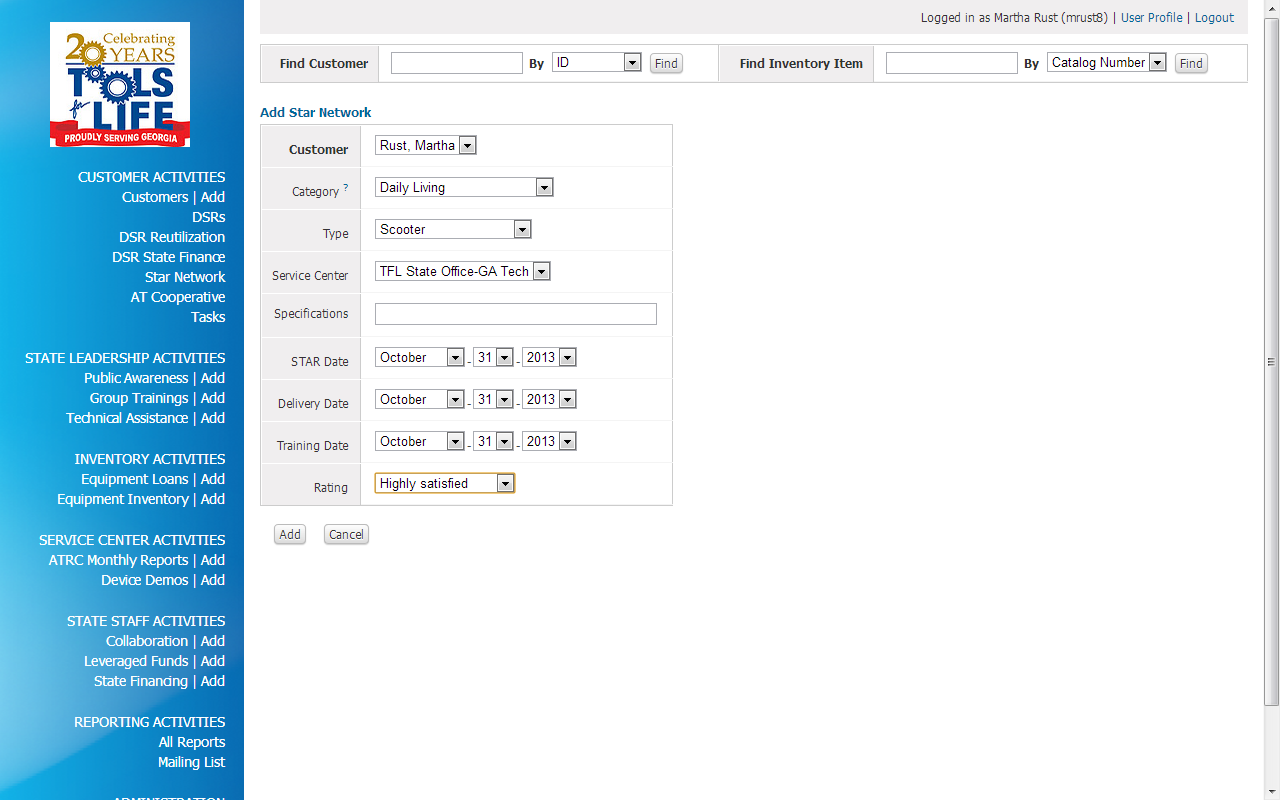 Fill out Form
Click Add
Adding Device Demo
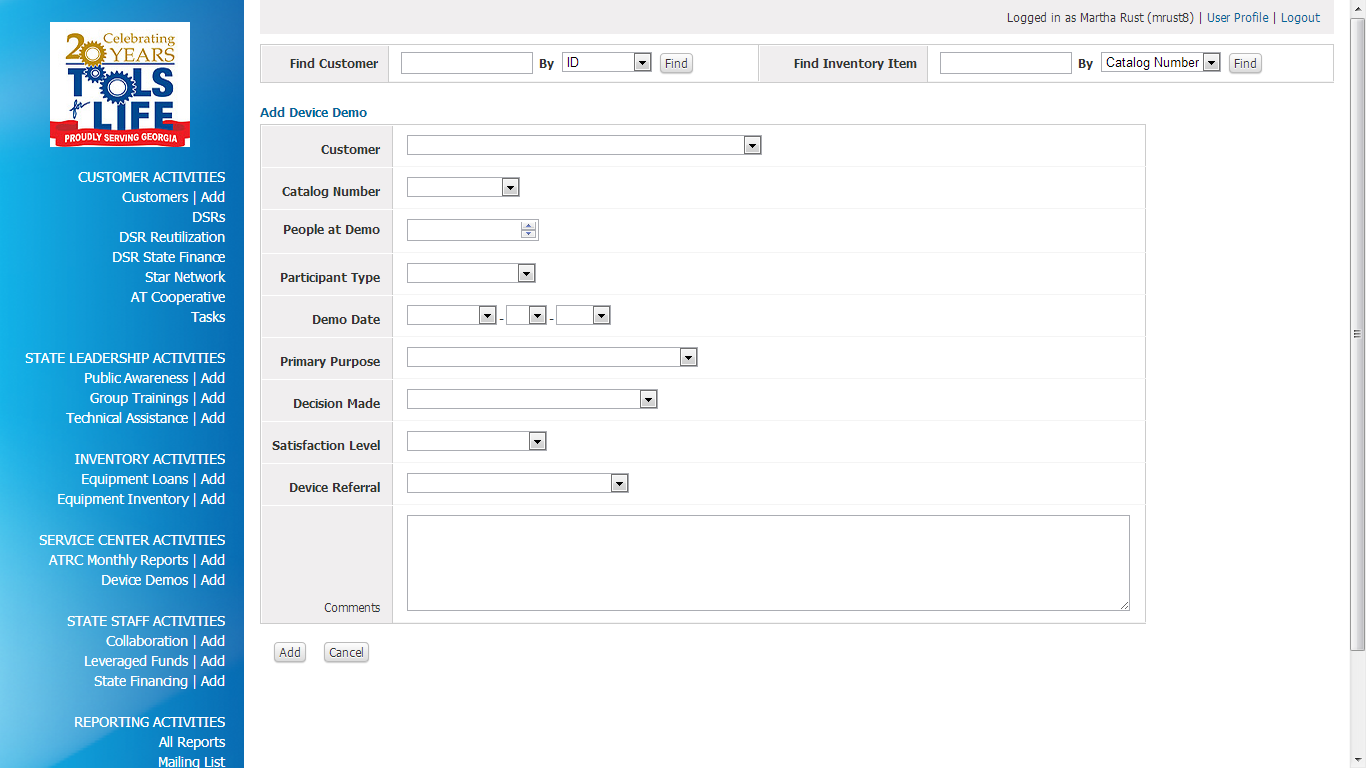 Click on Add beside Device Demo
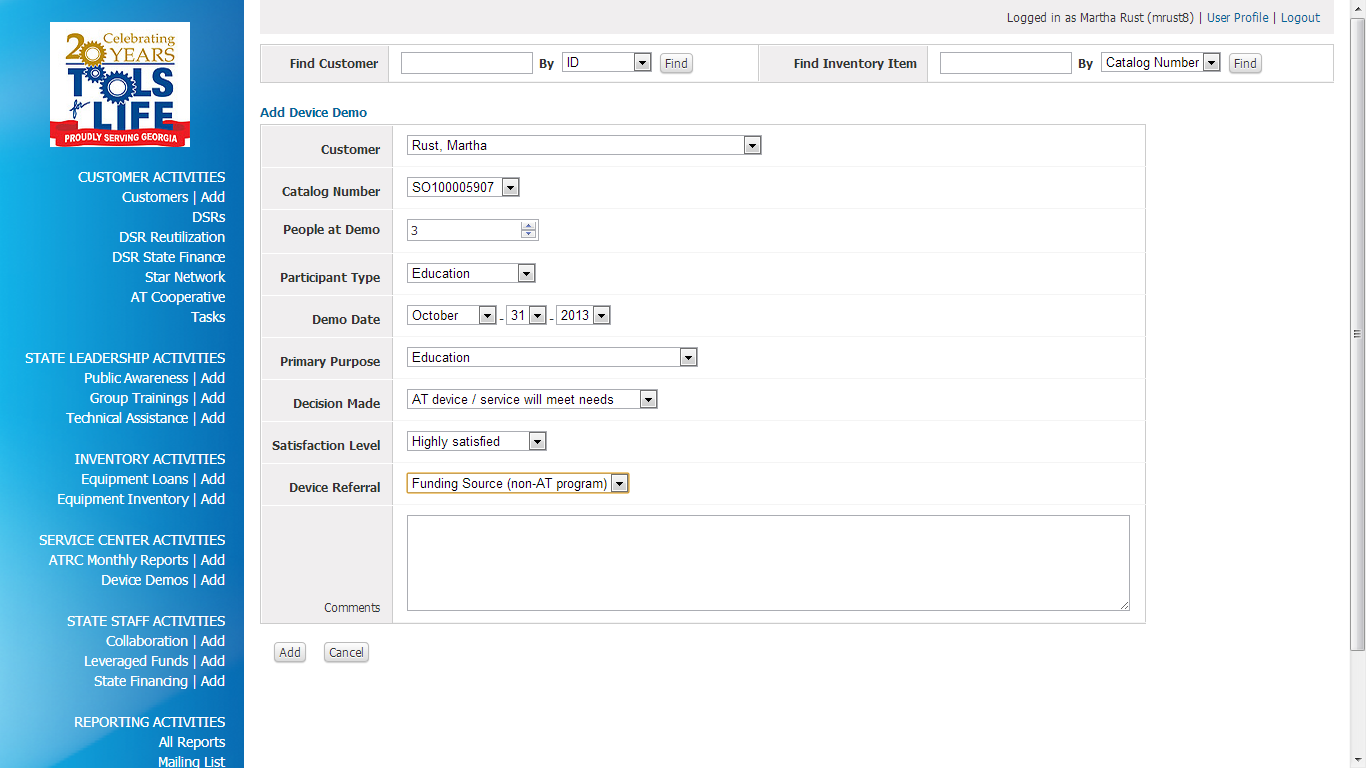 Click to choose your individual
Complete Form
Number of people at the demo includes family members, teachers, therapists, etc
Click Add
Equipment Loan
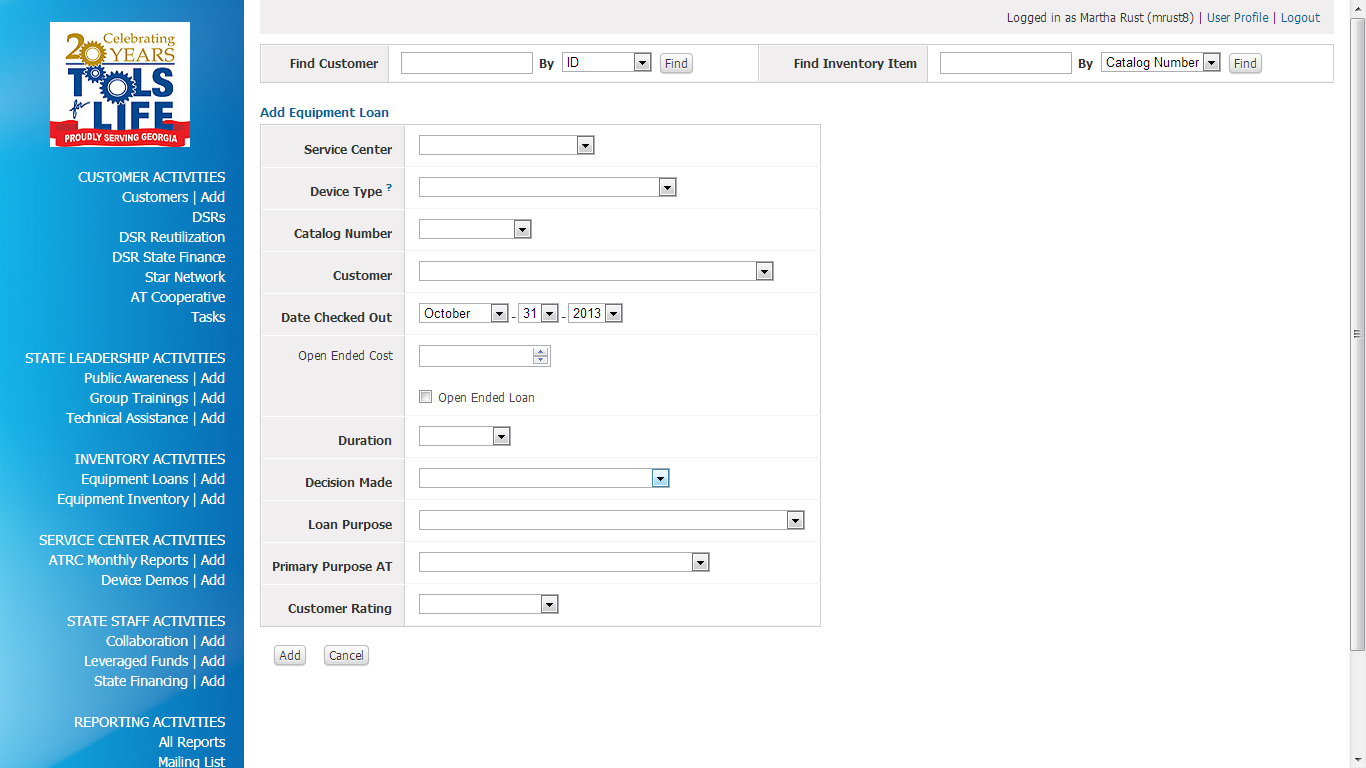 Click on Add beside Equipment Loan
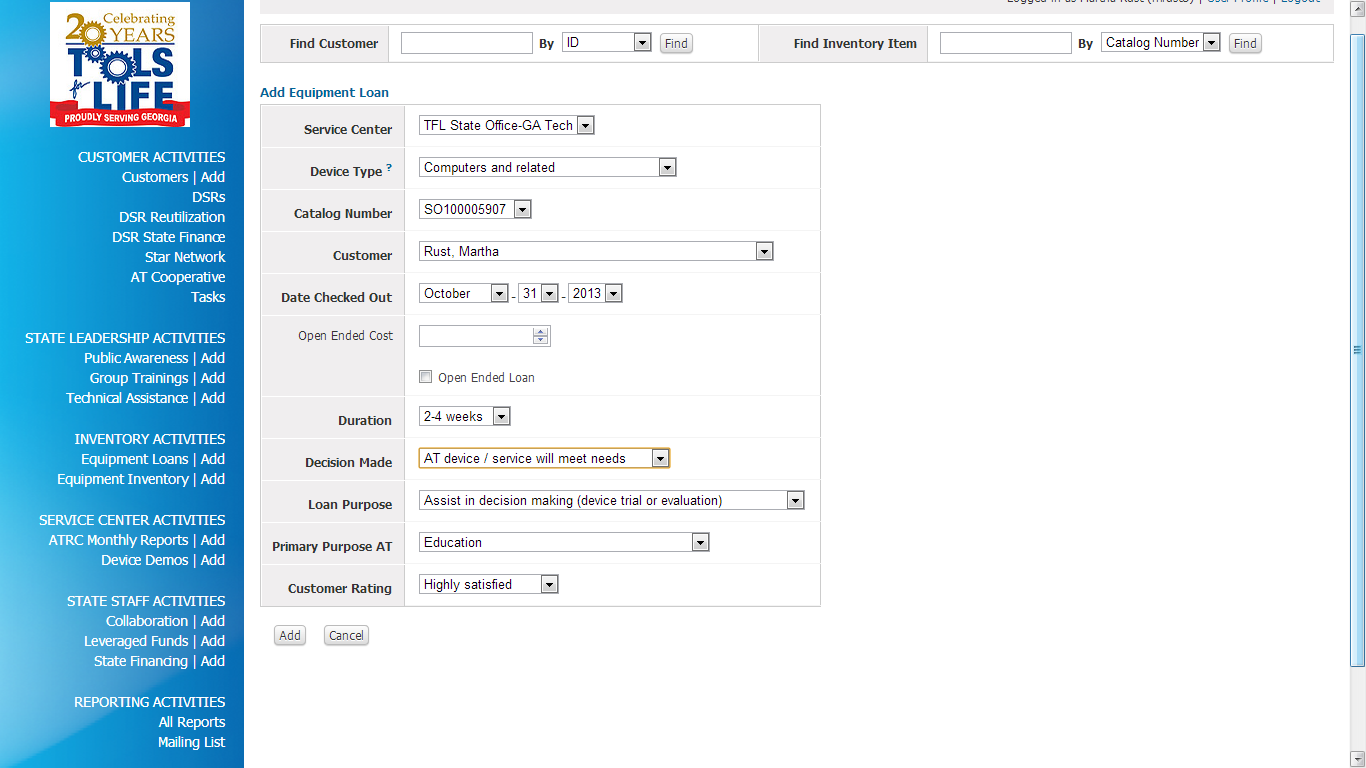 Complete the form
Click Add
Adding New Inventory
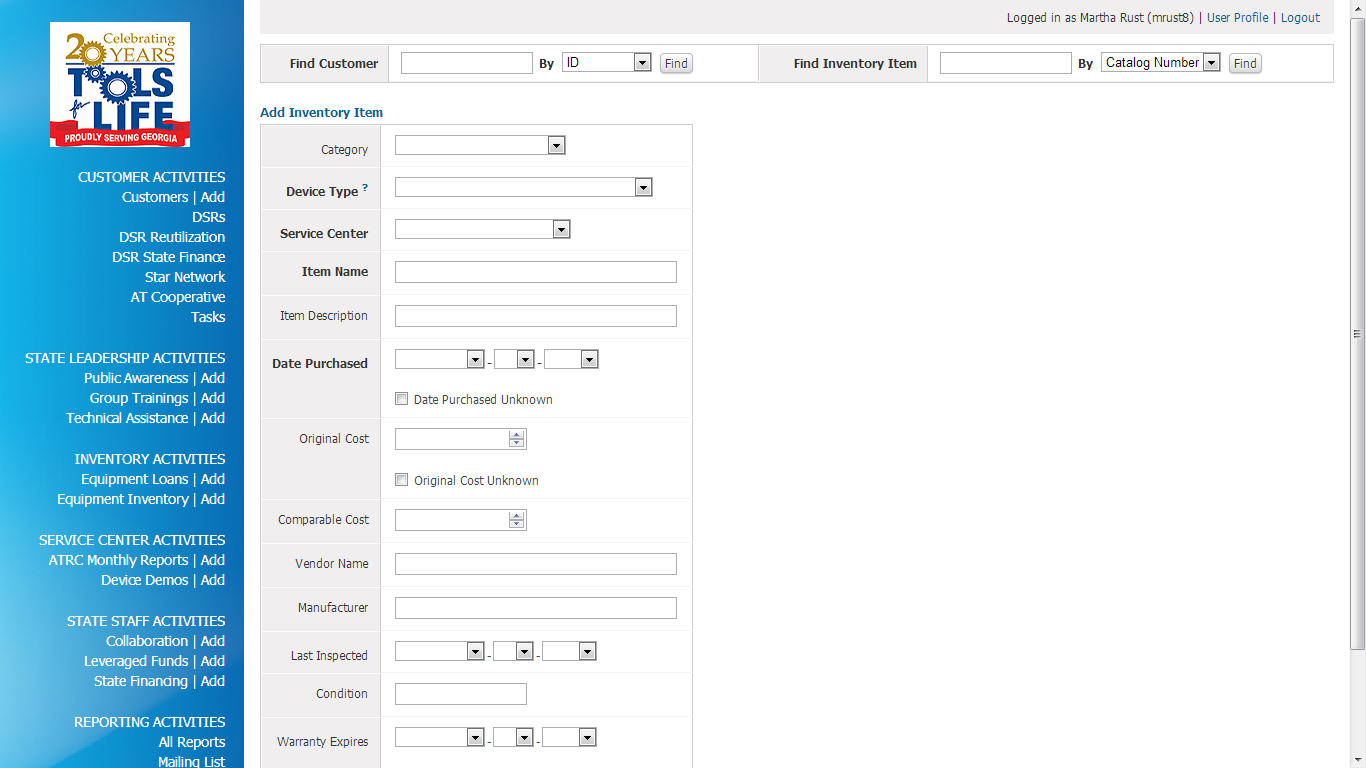 Click on Add beside Equipment Inventory
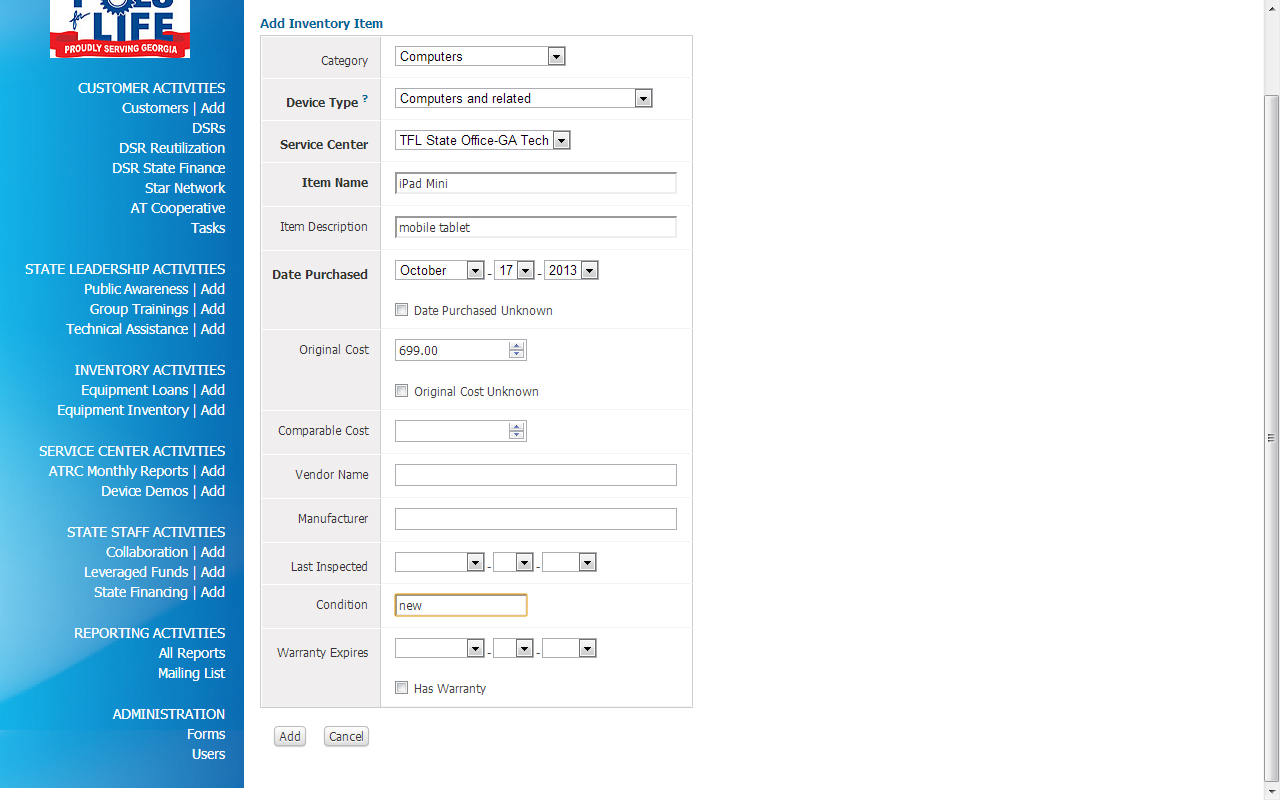 Fill out the form
Click Add at the 
    bottom
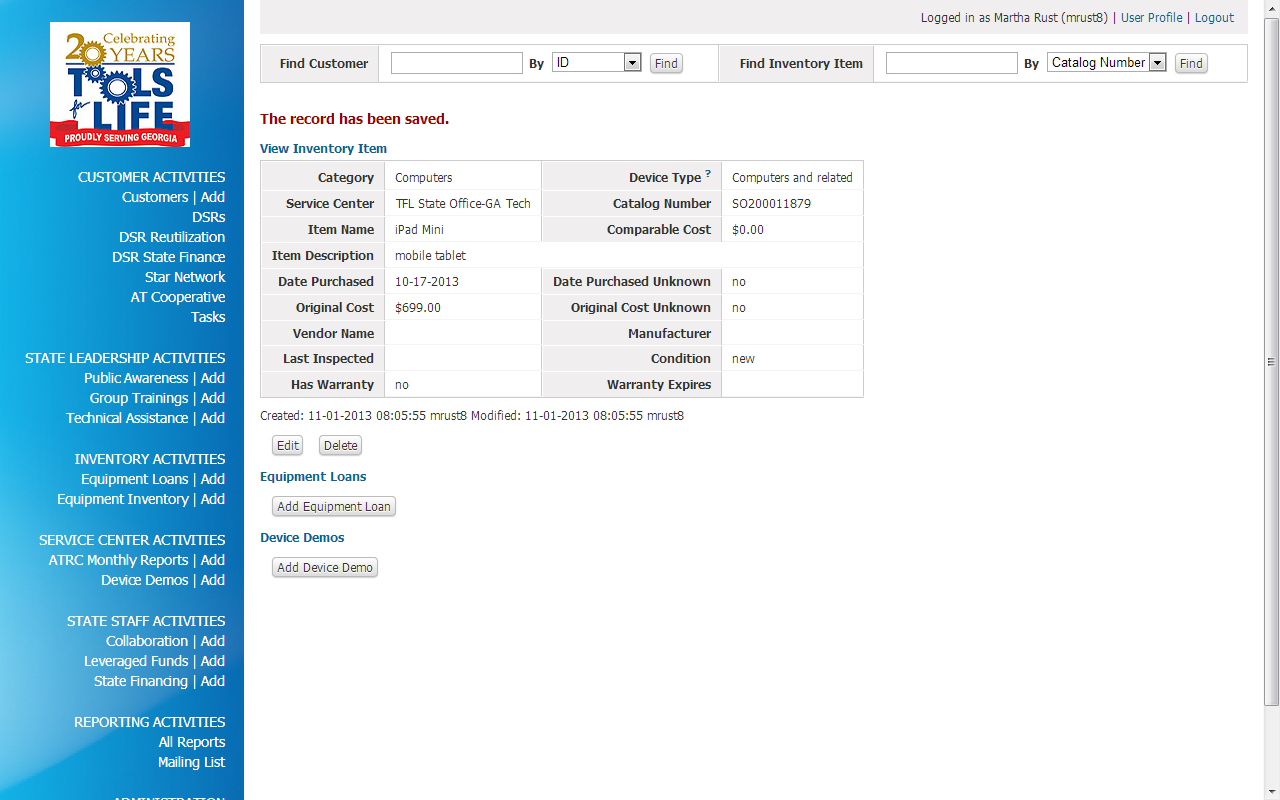 Generates bar code number
Gives you the opportunity to edit 
    or delete
Equipment Loan
Device Loan